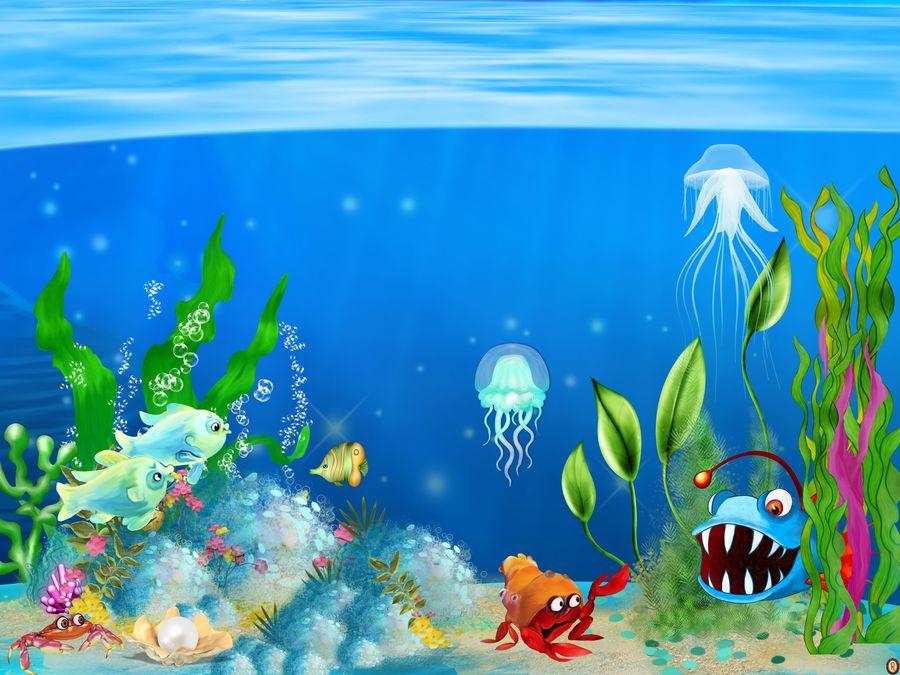 Педагогический проект во второй младшей группе 
«Загадочный мир под водой»
МБДОУ ЦРР №28 «Огонёк»
Воспитатели: Вернер Е.С.
Дедова Н.Н.
г. Бердск
2017 год
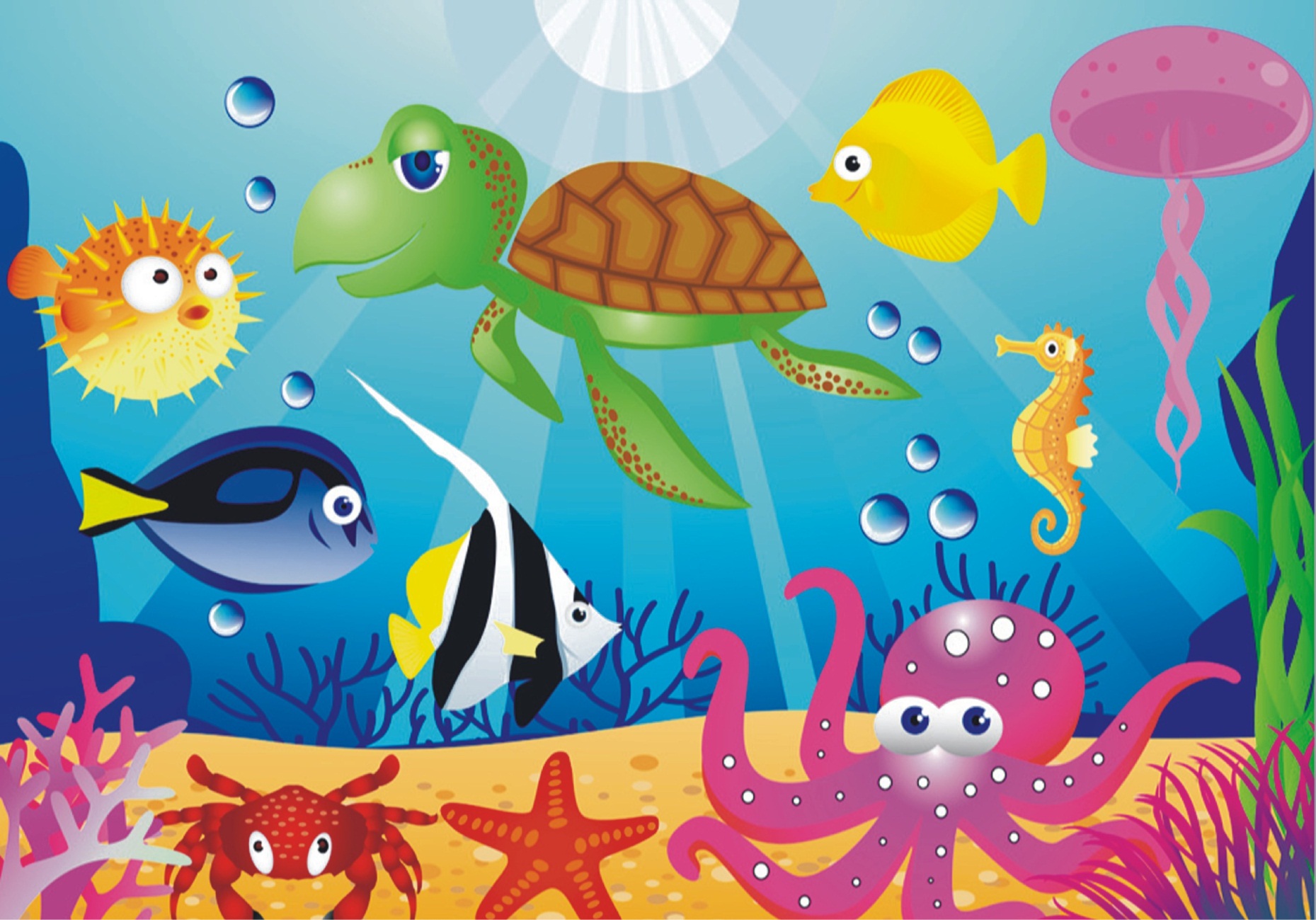 Авторы проекта: Вернер Елена Сергеевна и Дедова Наталья Николаевна
Участники проекта: воспитатели, дети второй младшей группы, родители.
Срок реализации проекта: 1.10. -30.10.2017
Актуальность проблемы: На сегодняшний день вопросы охраны окружающей среды стоят очень остро. Одной из причин этого является отсутствие у людей экологической грамотности и культуры. Основы экологической культуры закладываются ещё в дошкольном возрасте. Много вокруг нас ещё неизведанного и прекрасного. Хотелось бы детей познакомить с этим загадочным и таинственным миром.
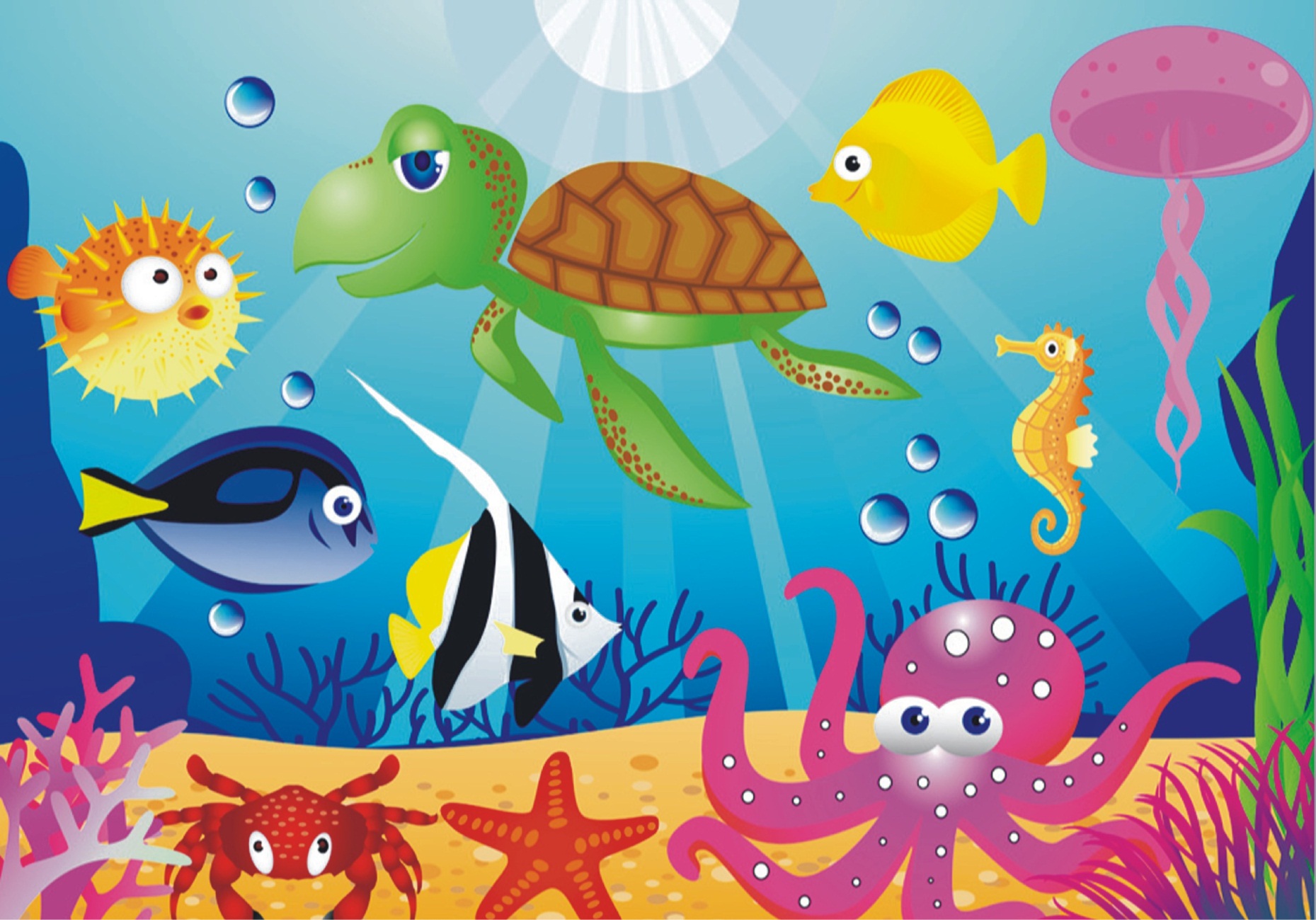 Цель: знакомство детей с удивительным подводным миром, морскими обитателями и особенностями их жизнедеятельности.
Задачи:
Обучающие
1. Учить  называть обитателей подводного мира, выделять их отличительные признаки;
2. Знакомить с художественными произведениями (доступными для детей 3-4 лет) в области литературы, музыки, анимации, изобразительного искусства по теме проекта.
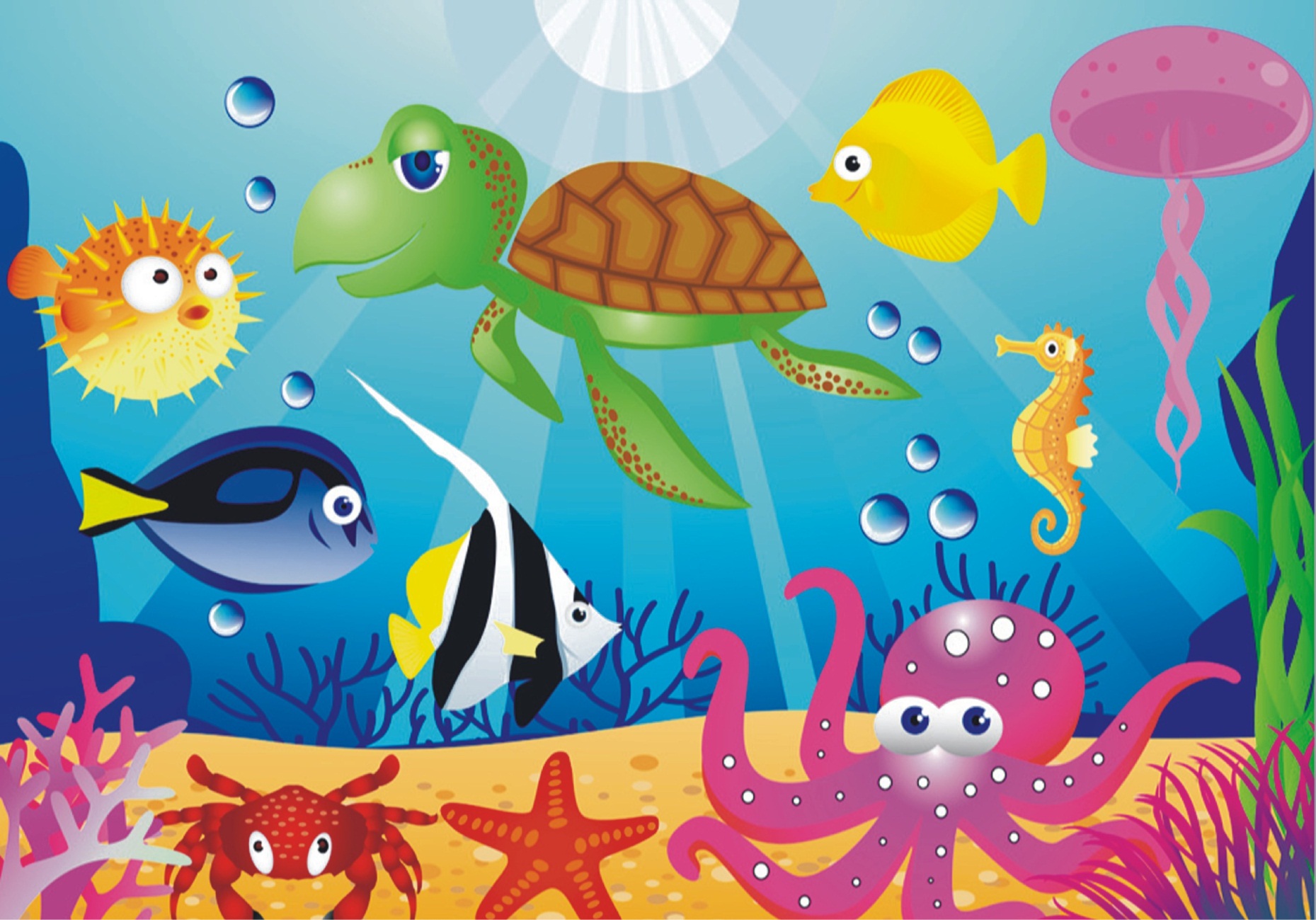 Развивающие
1. Развивать мышление, память,  речь, творческие способности и коммуникативные навыки детей;
2. Развивать общую и мелкую моторику детей 3-4 лет.
Воспитательные
1. воспитывать бережное отношение и  интерес к обитателям подводного мира;
2. воспитывать  желание и стремление участвовать в разнообразных видах  деятельности совместно с другими детьми, родителями и воспитателями. 
3.  Расширять кругозор, любознательность, связную речь, обогатить словарный запас детей;
4.	Развивать логического мышление при помощи дидактических игр по теме проекта;
5.	Привлечение детей к совместному оформлению экологического уголка по теме «Загадочный мир под водой»;
6.	Воспитывать бережное отношение к природе;
7.	Учить называть обитателей подводного мира;
8.	Развитие мелкой моторики рук у детей 3-4 лет.
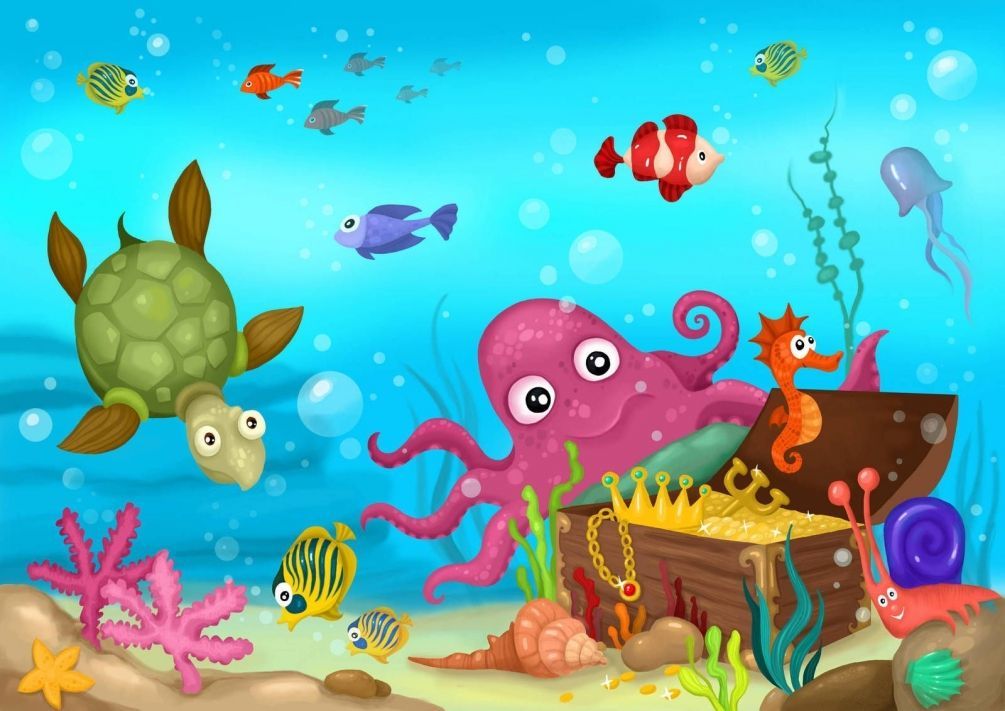 Подготовительный этап.

	Изучение  методической литературы по теме проекта
	Определение актуальности проблемы, цели и задач проекта
	Подбор дидактических игр уже имеющихся в группе
	Подготовить наглядную информацию для  детей и родителей.
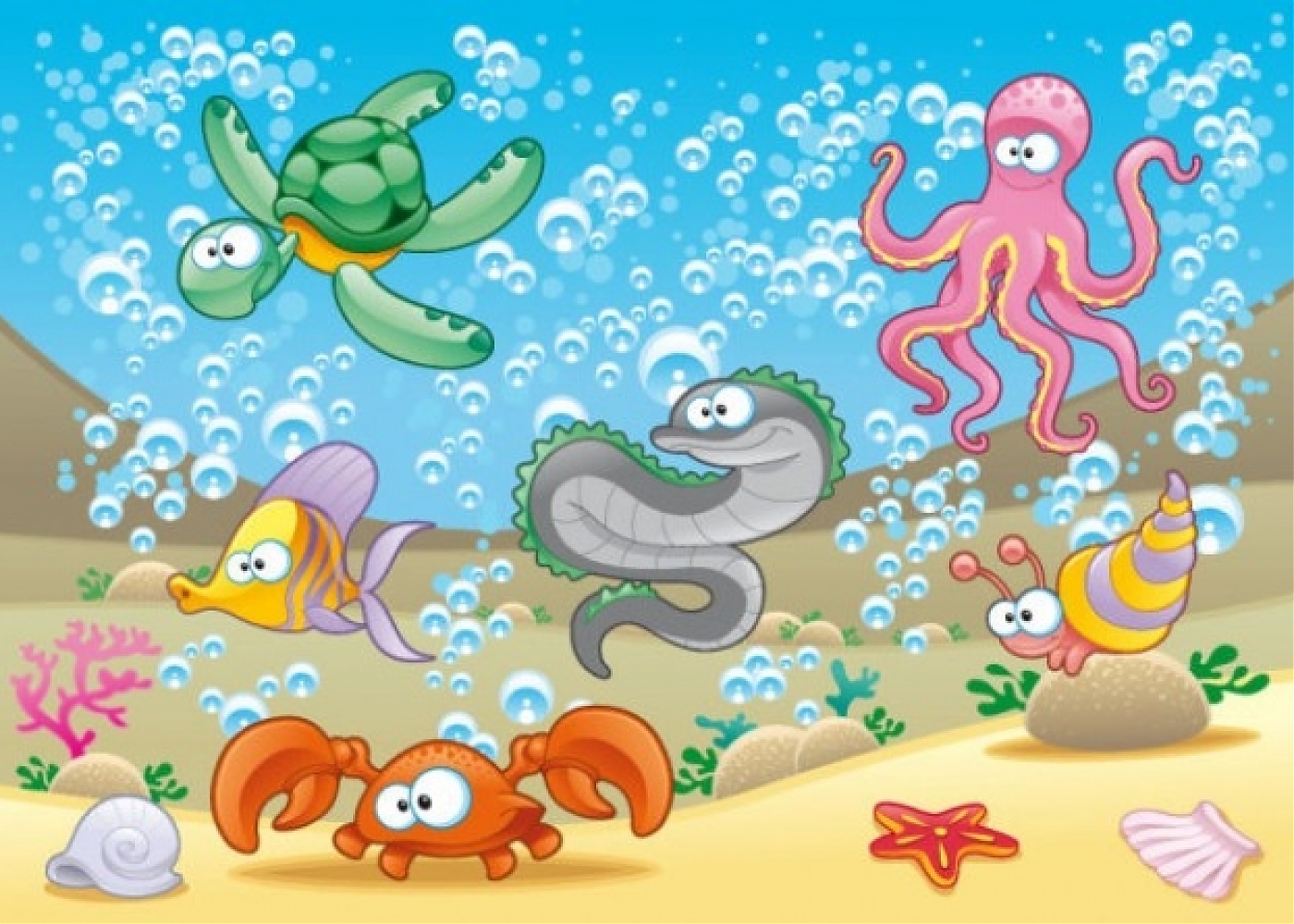 Основной этап.
	Проведение ННОД:
- по ФЦКМ «Обитатели морских глубин».
- Рисование с применением нетрадиционных техник  «Рыбка в море»;
- Коллективная аппликация «На дне морском»;
- Лепка «Осьминог».
	Дидактические игры «Разрезные картинки», «Рыбалка с удочкой», «Отгадай загадку», «Угадай обитателя моря по описанию»; 
	Подвижные игры «Рыбалка», «Рыбак и рыбки», «Море волнуется раз…», «Море», «Водяной»;
	Настольно-печатные дидактические игры «Морские обитатели», «Водный транспорт»;
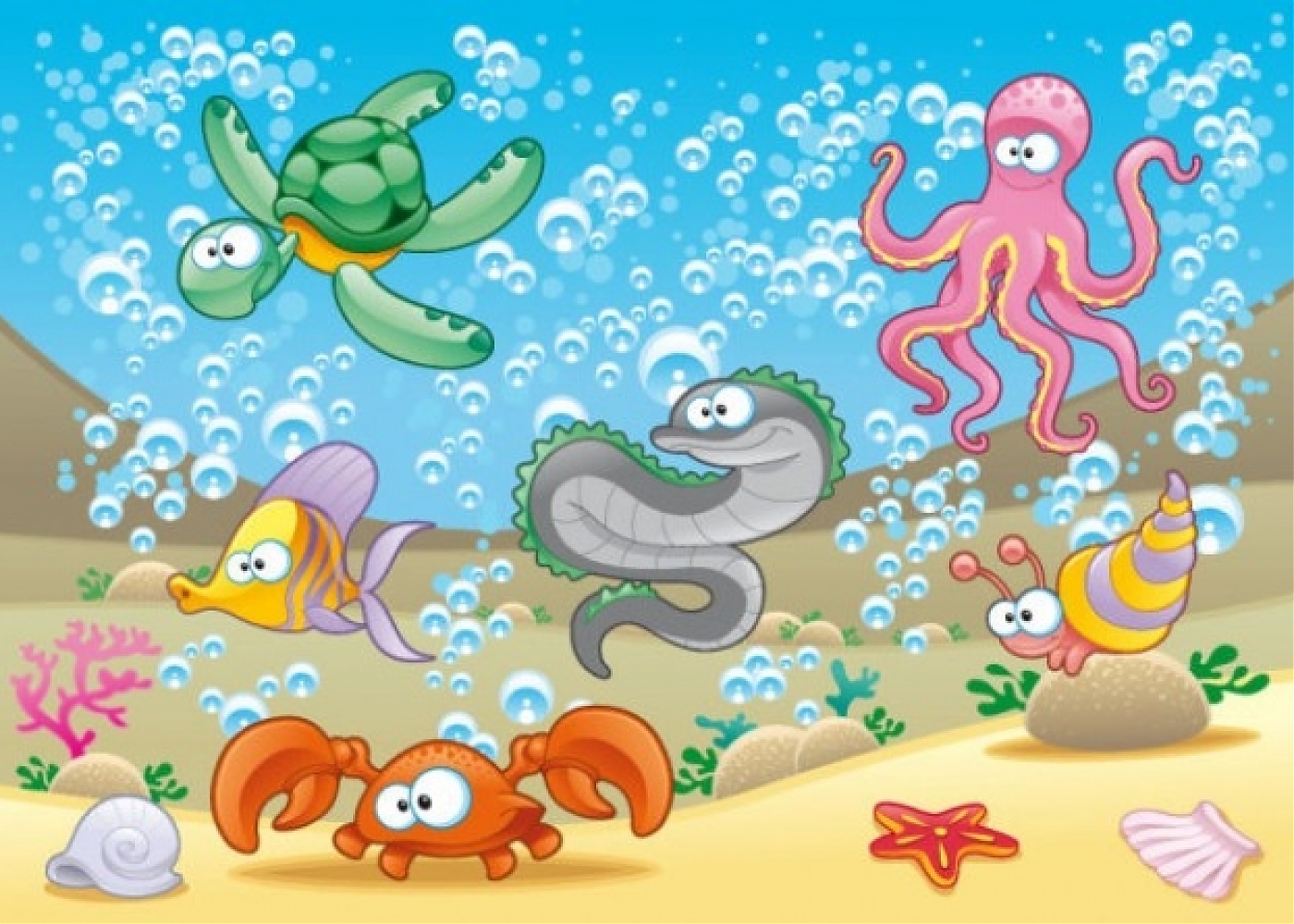 Сюжетно-ролевые игры «Морское путешествие», «Водолазы»;
	Беседы «Правила поведения на воде»
	Чтение и обсуждение рассказа 
	Разучивание стихов о морских обитателях
	Рассматривание и обсуждение дидактического иллюстративного материала «Обитатели моря», «Морские животные»
	Прослушивание аудиозаписи «Звуки моря» 
	Просмотр видеопрезентаций по теме проекта
	Просмотр  и обсуждение обучающих мультфильмов «Морские обитатели»
	Работа с раскрасками 
	Театрализация
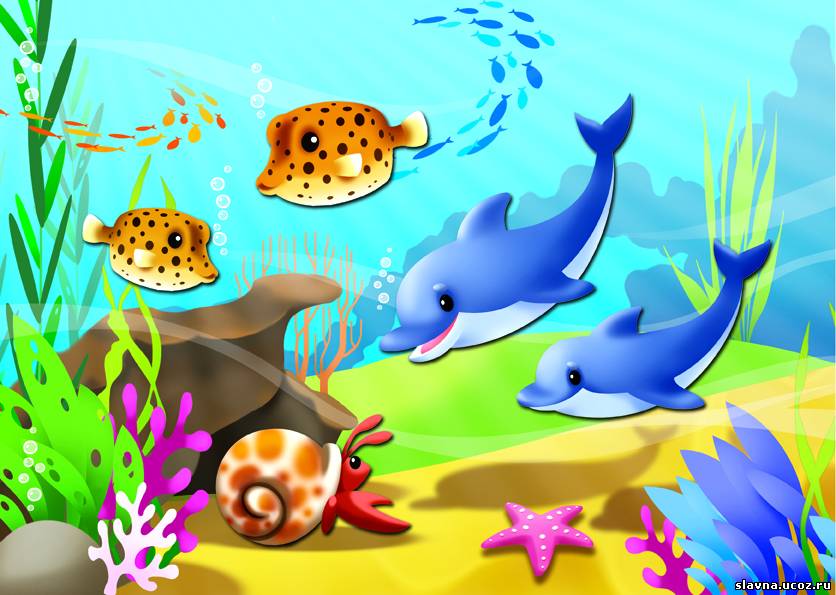 Физ.минутки:

	"Идем по берегу моря"   (Колонна по одному)
	"Песок нагрелся, печет пятки"   (На носках)
	"Острые камушки"   (На пятках)
	"Волны шипят"   (Волнообразные движения руками вверх-вниз, стоя на коленях)
	"Дует сильный ветер"   (Продолжительный выдох через рот)
	"Идем домой по следам, оставленным на песке"   (Широким, мелким шагом)
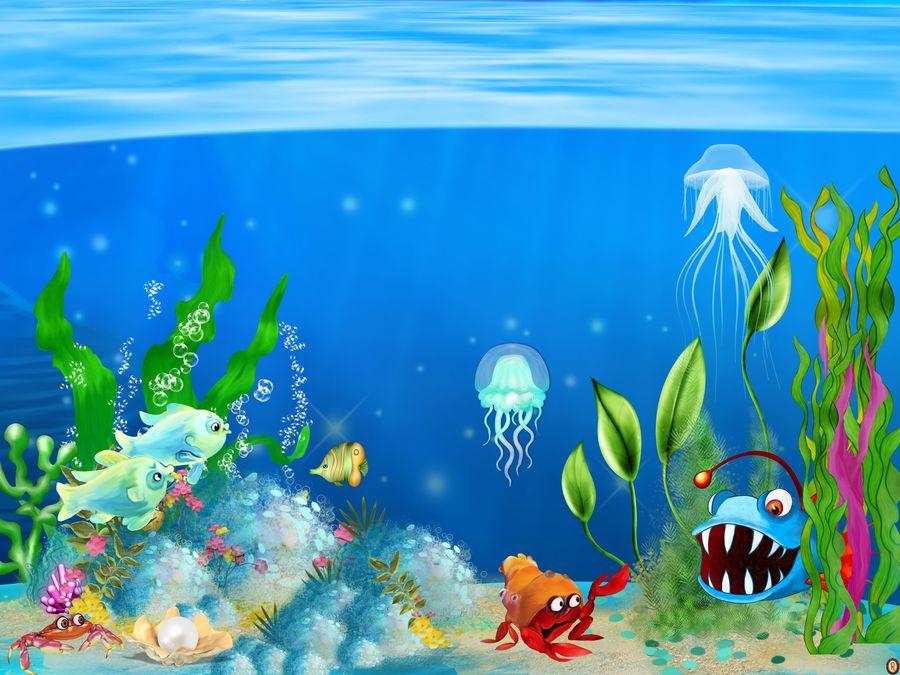 Работа с родителями.

	Изготовление масок для подвижной игры «Акула и рыбки»
	Пополнение экологического уголка наглядным и игровым материалом.
	Просмотр обучающих мультфильмов дома
	Рассматривание и чтение энциклопедий по теме проекта.

Подведение итогов.

Оформление экологического уголка по теме проекта «Морские обитатели»
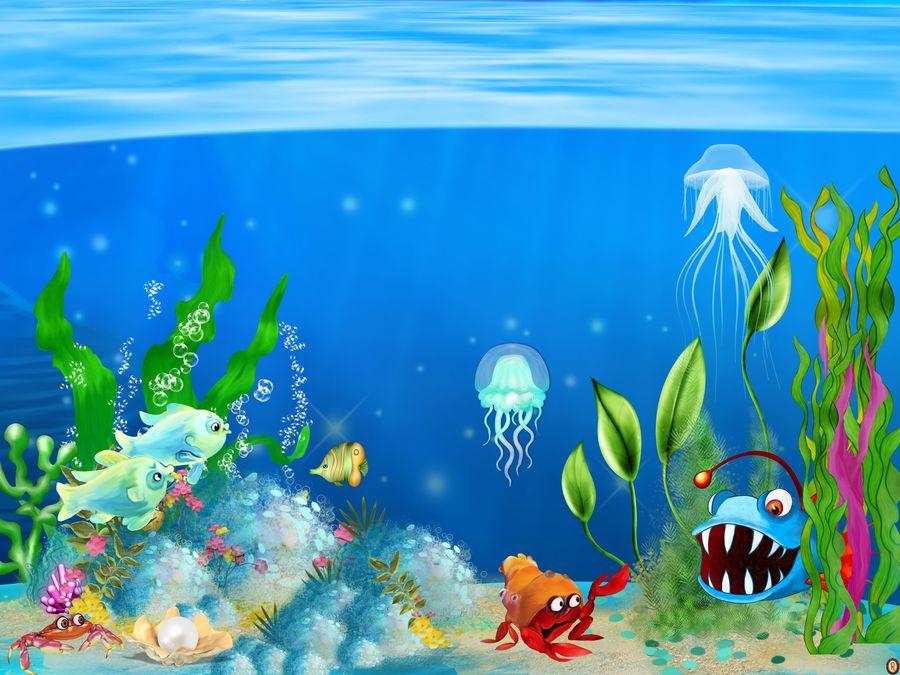 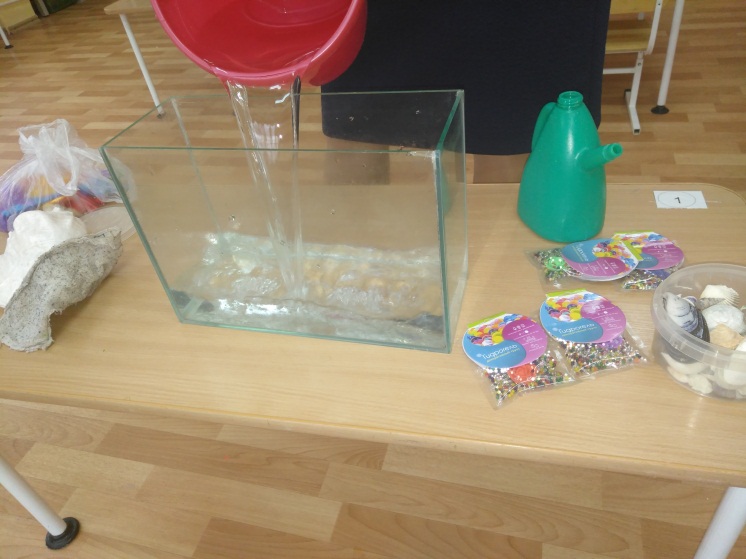 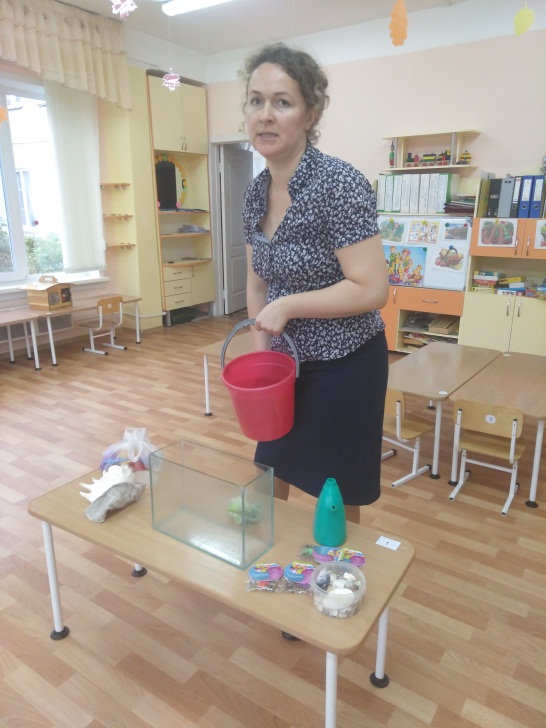 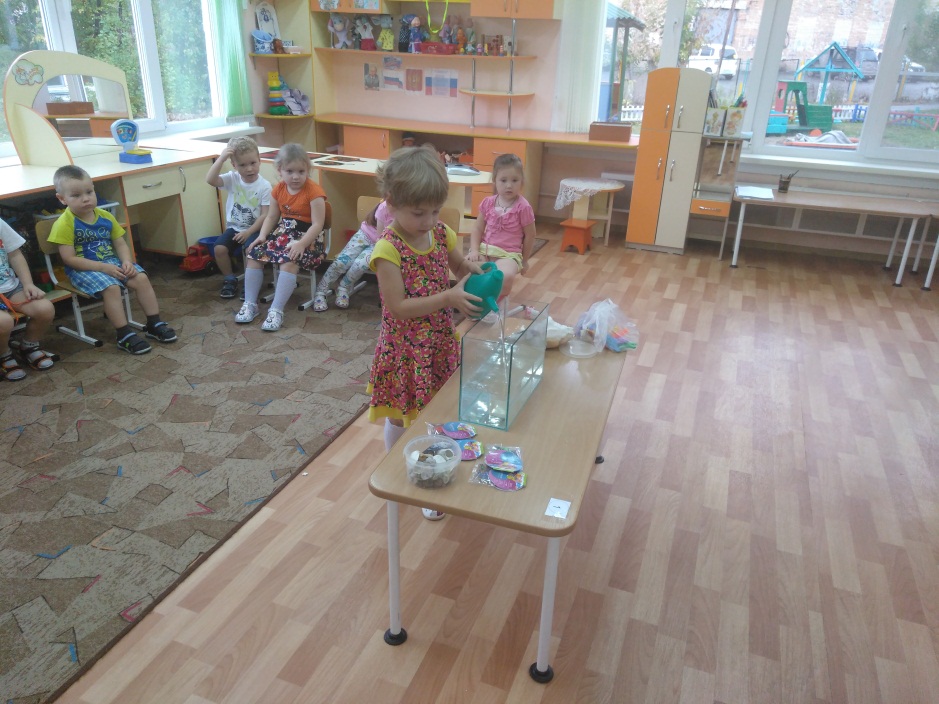 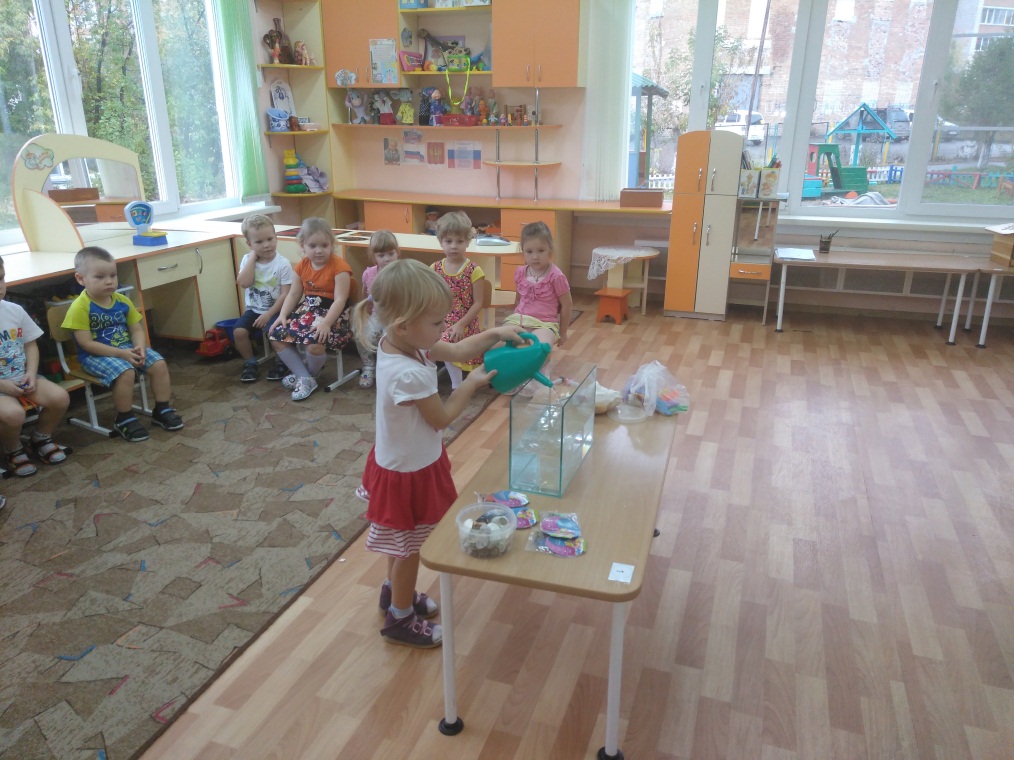 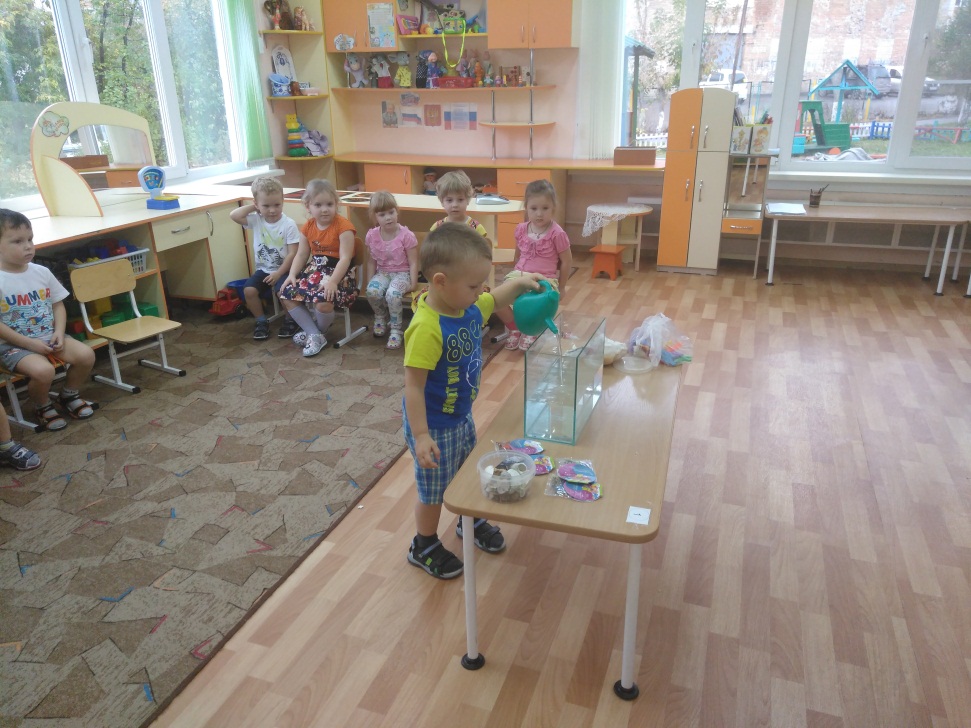 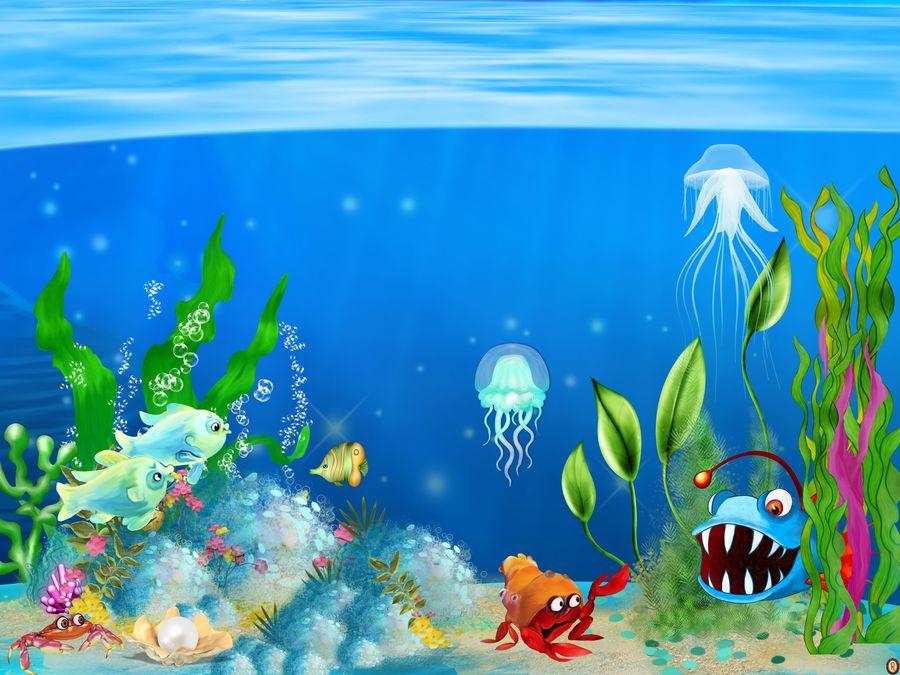 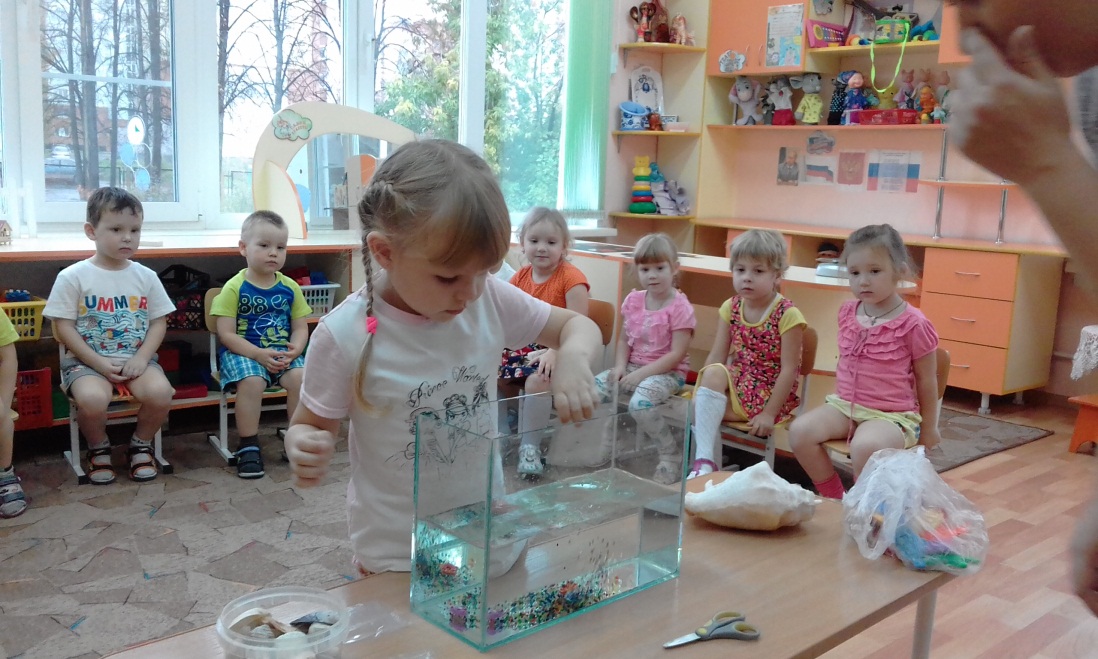 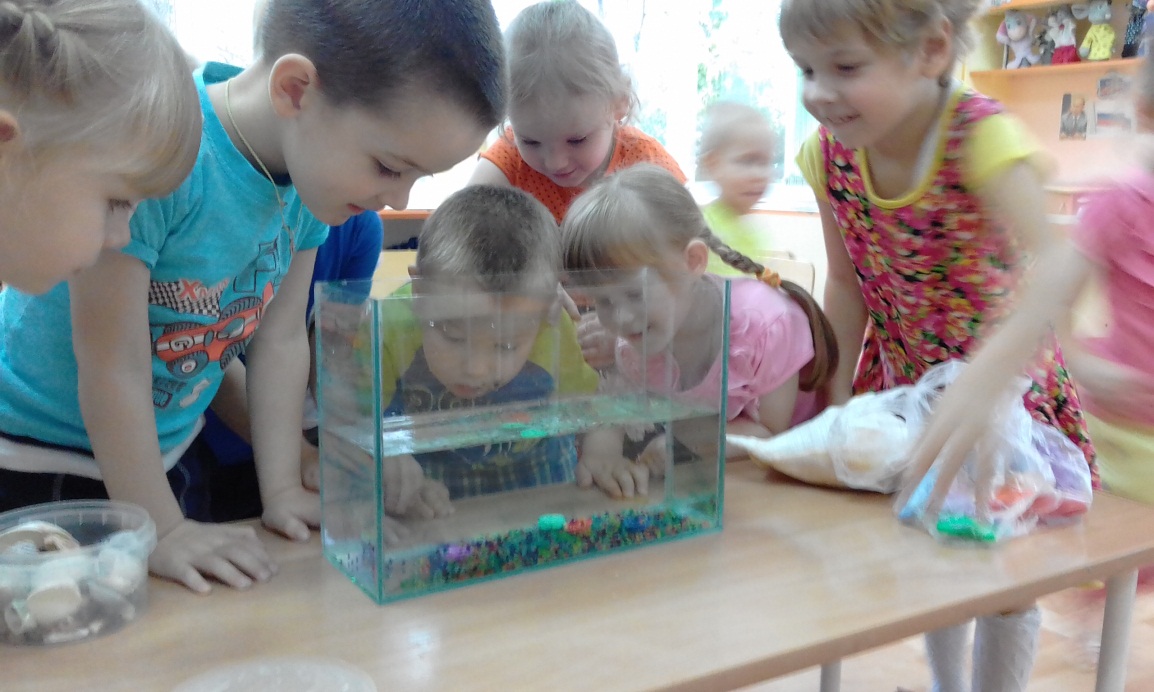 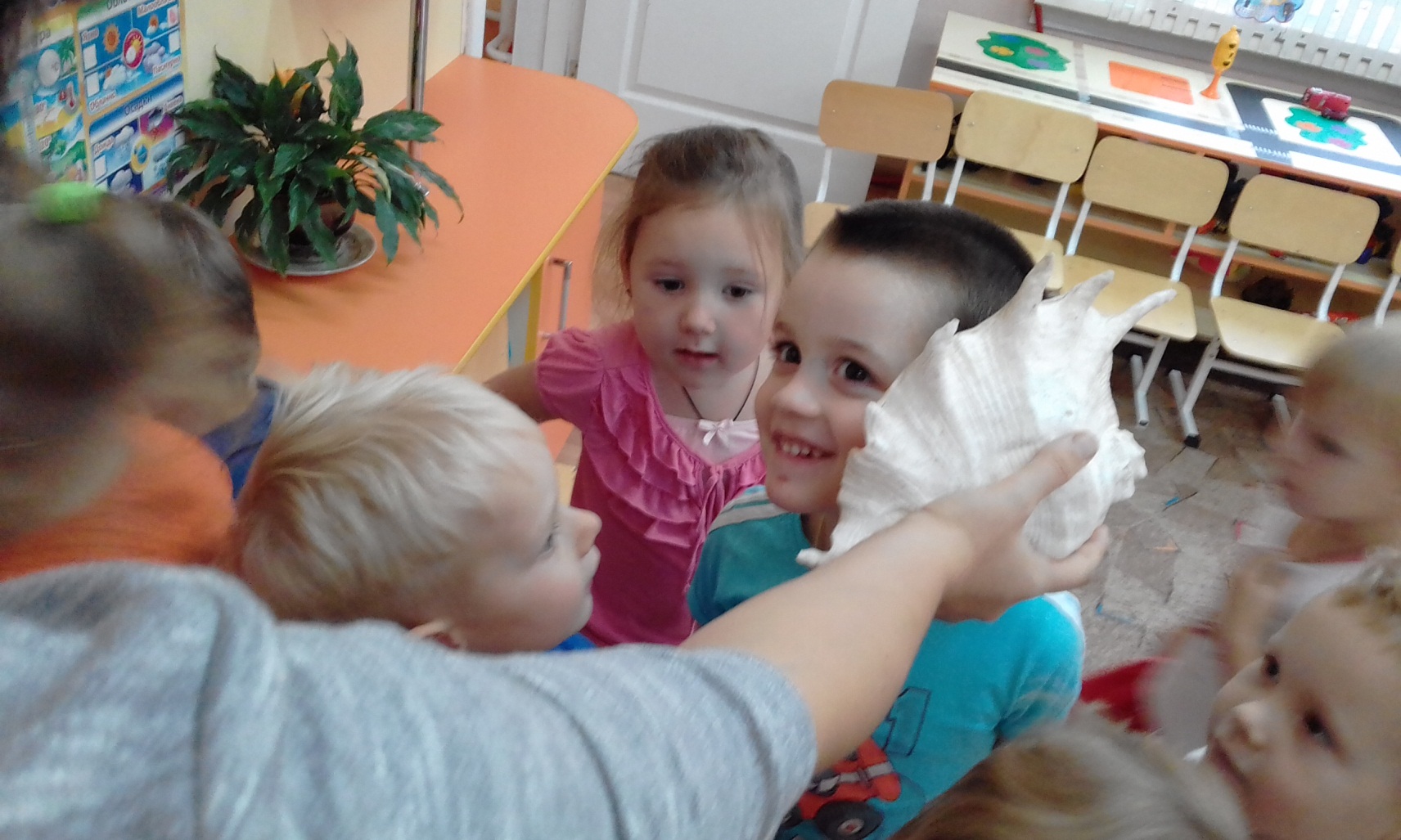 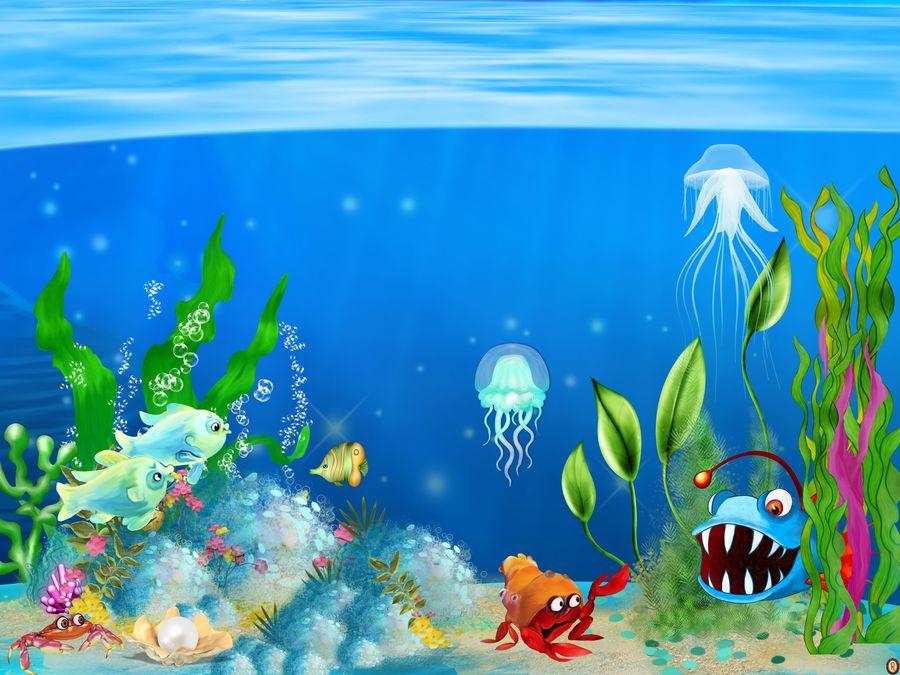 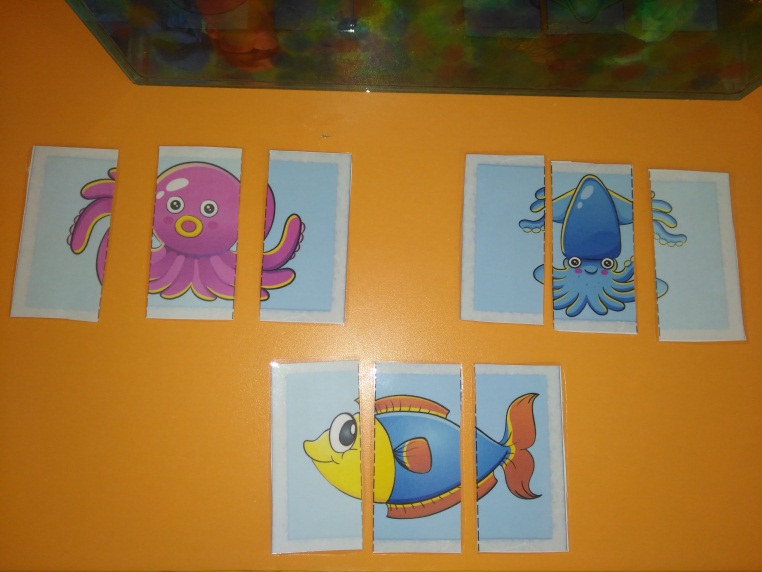 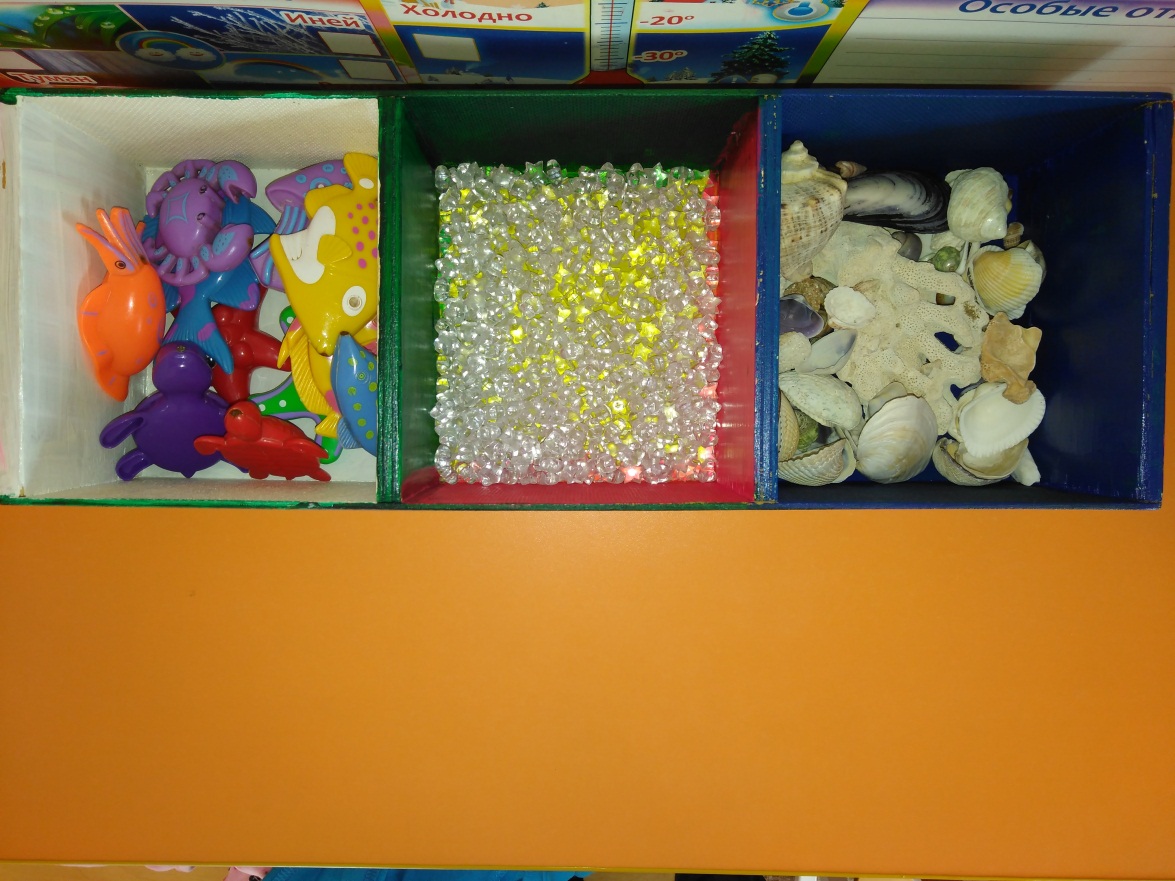 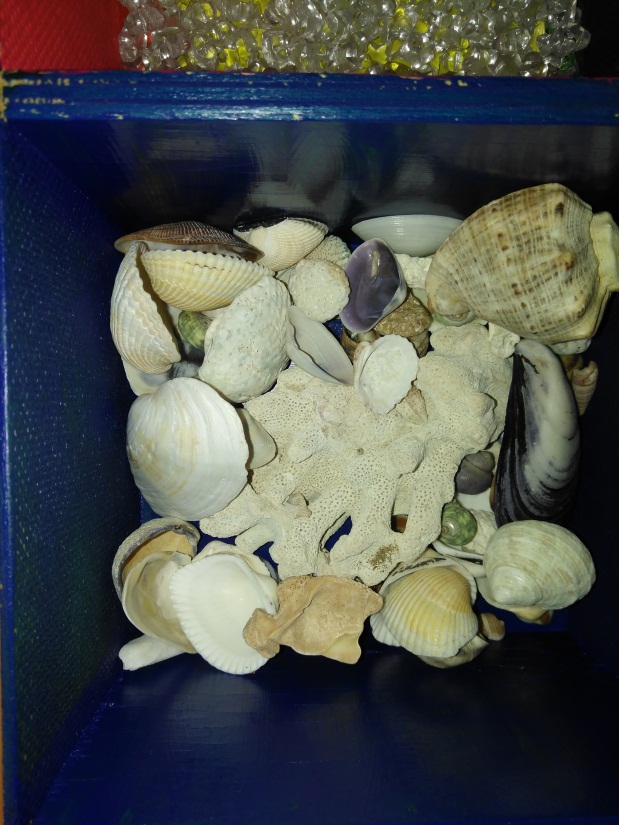 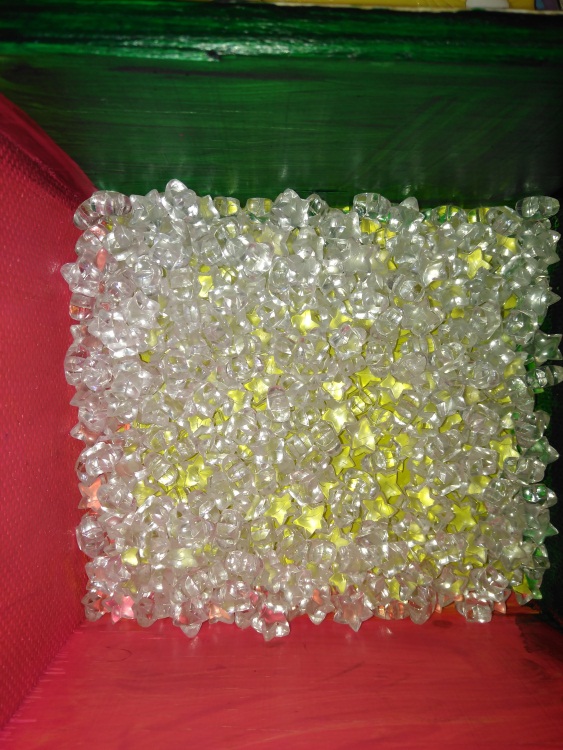 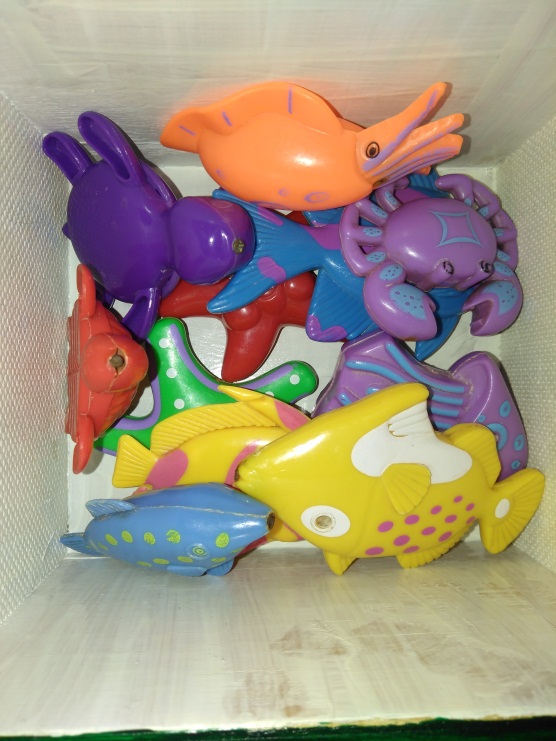 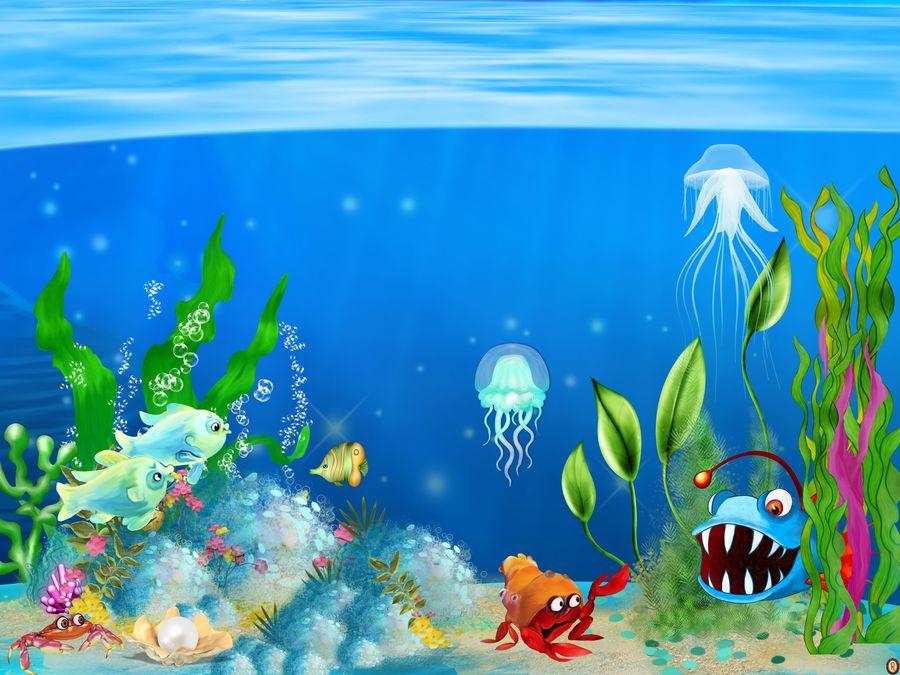 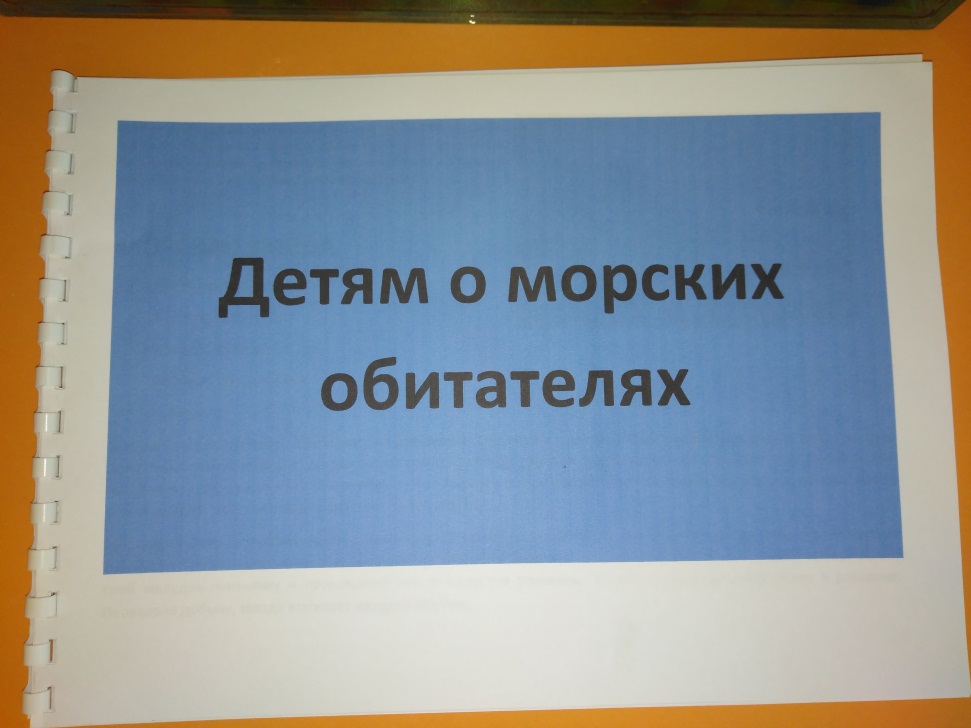 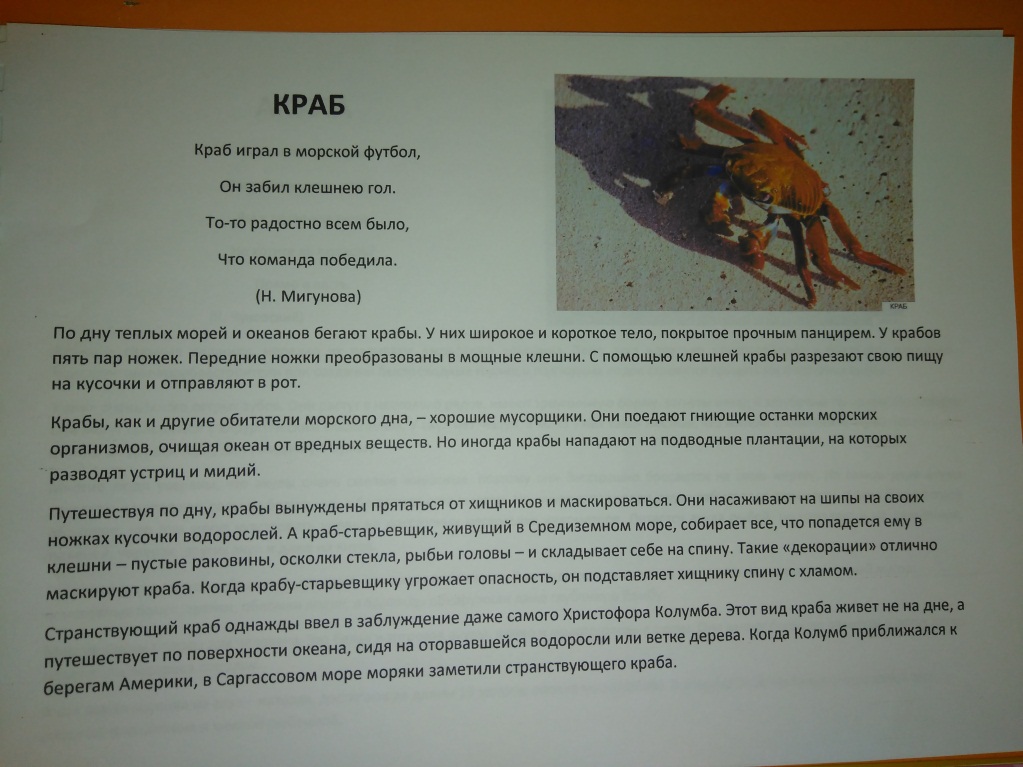 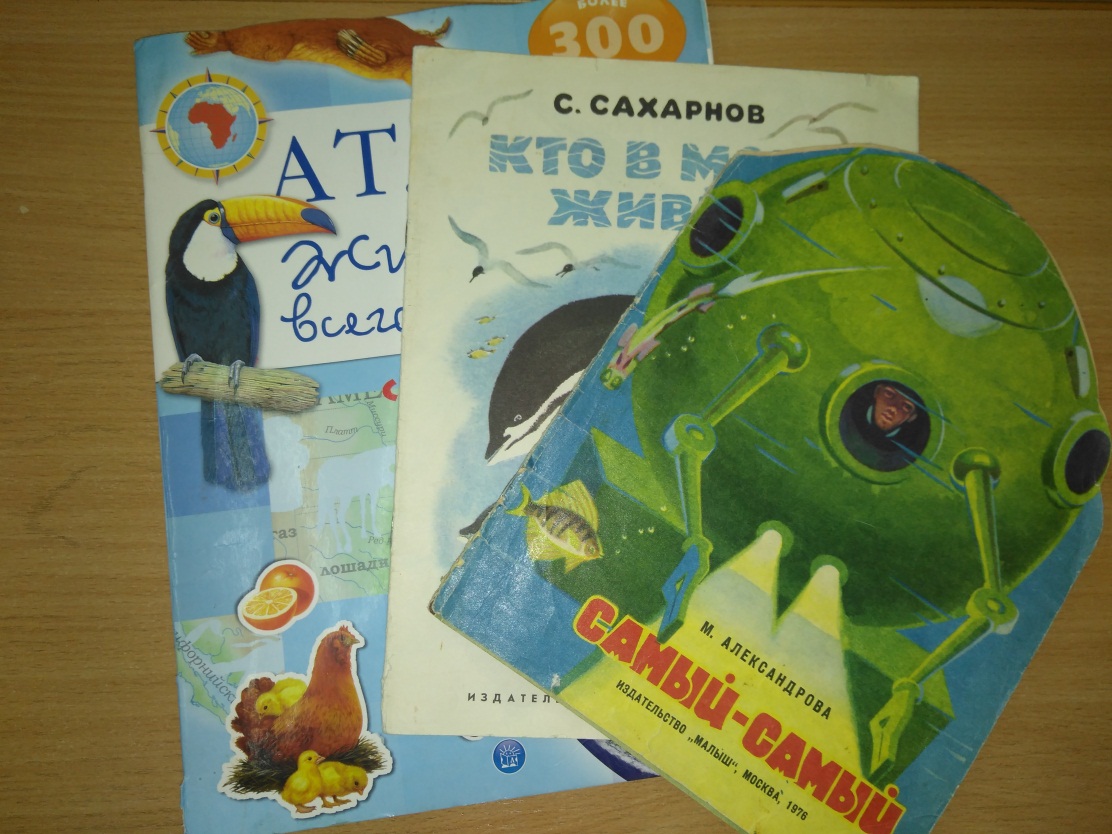 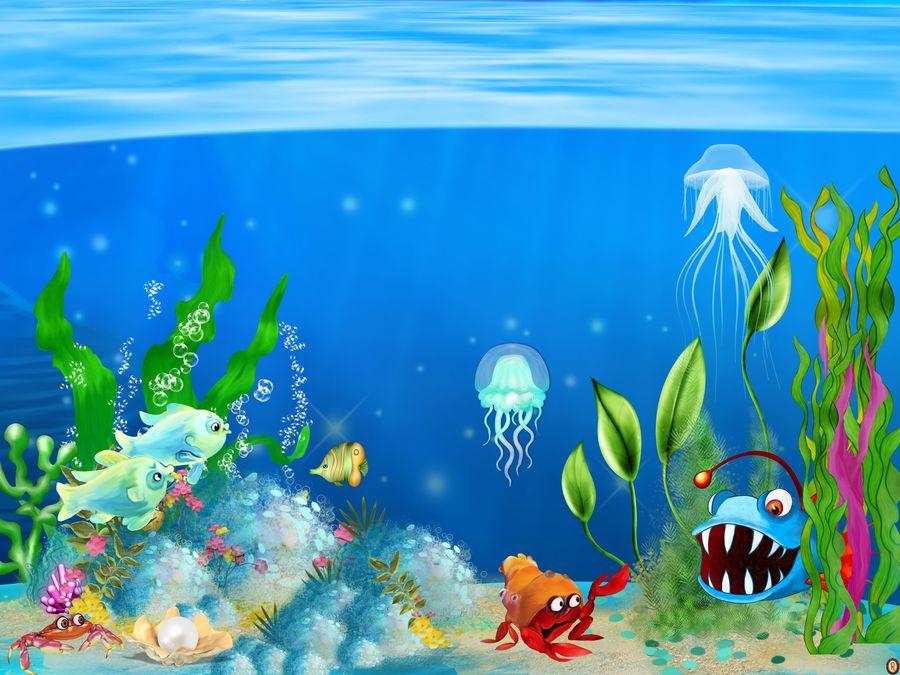 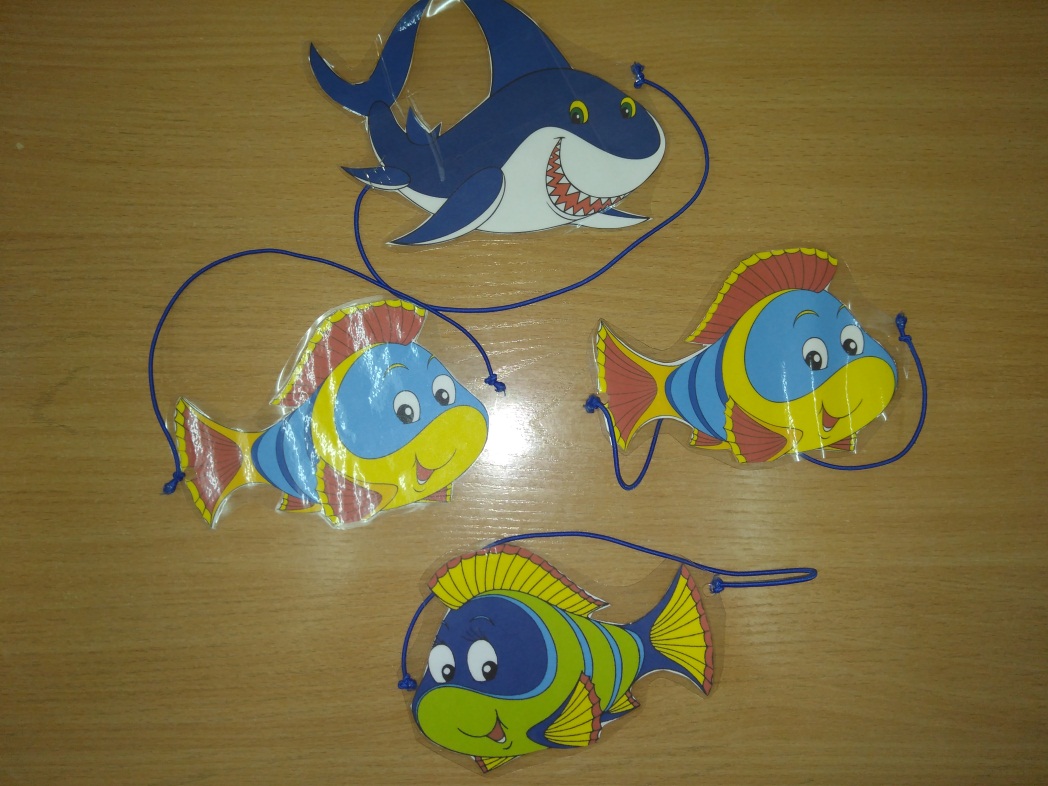 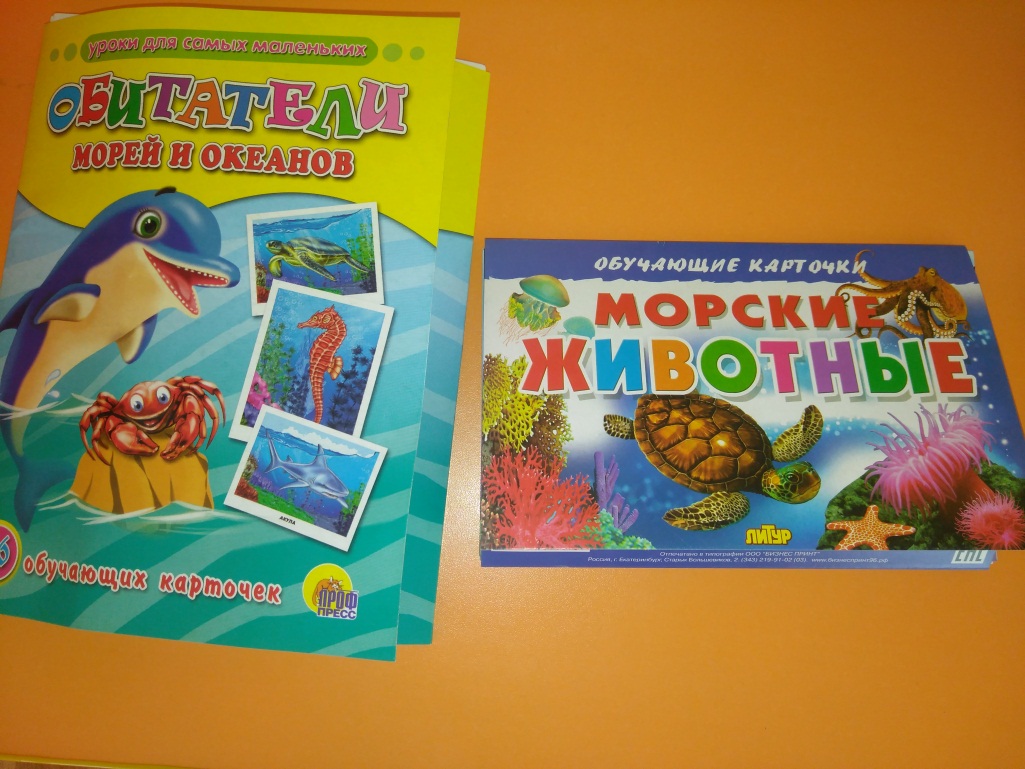 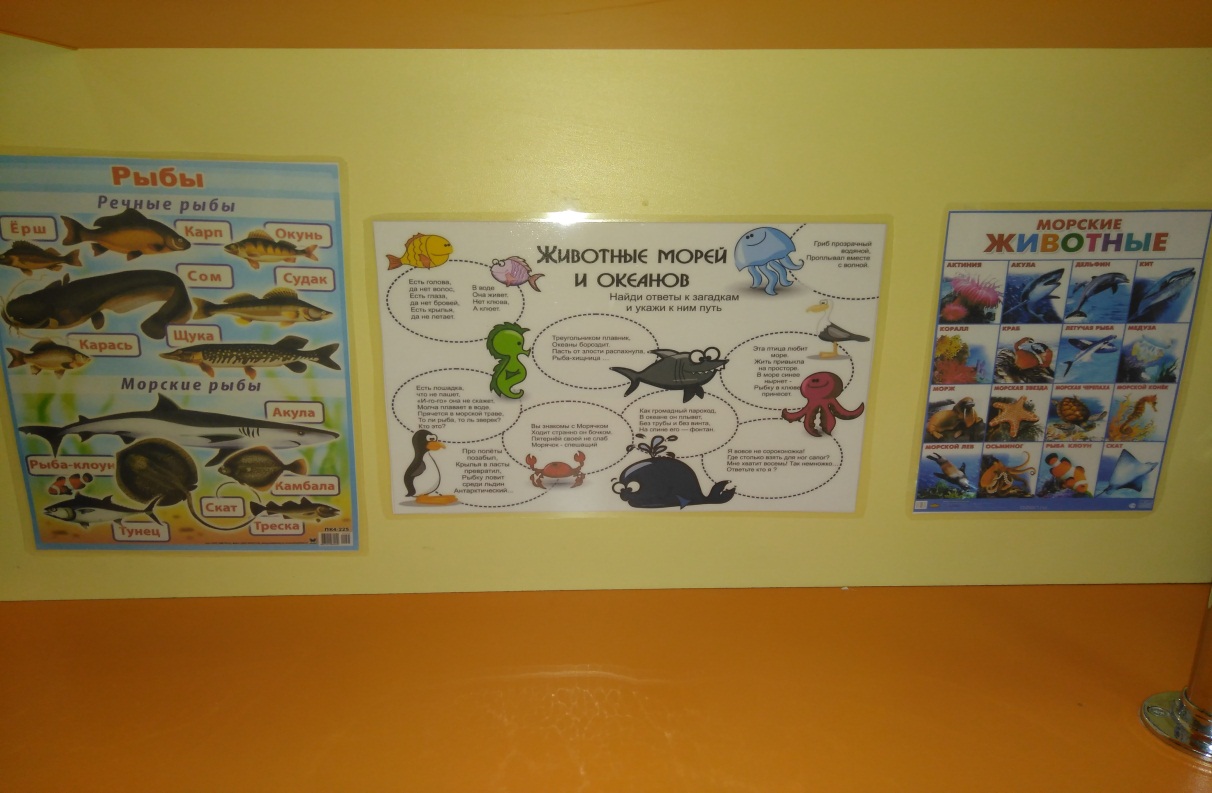 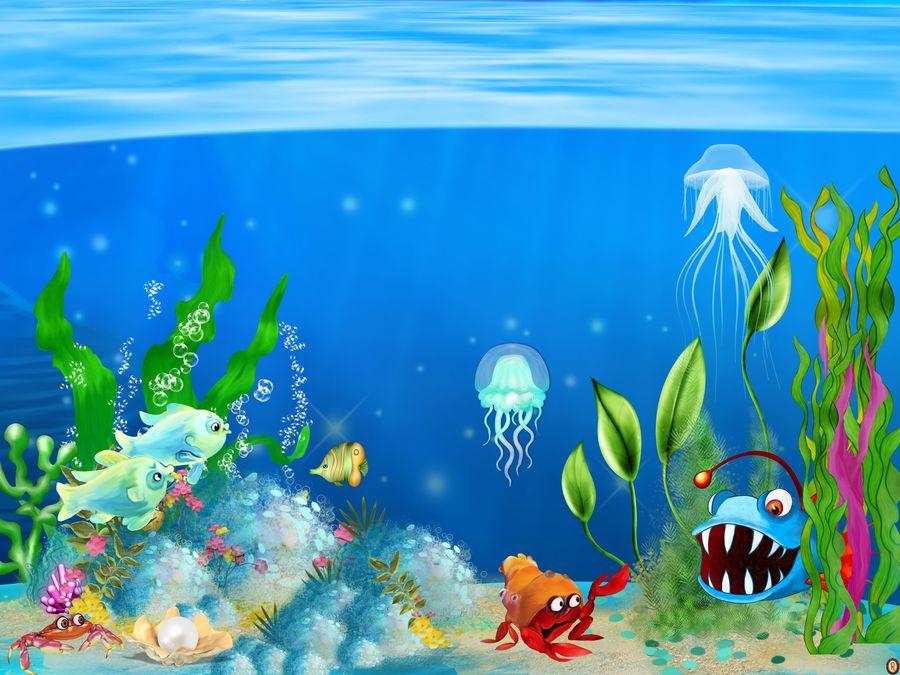 Спасибо за внимание!